ASH webinar: Pharmacotherapy to support smoking cessation
6 April 2022, 10:00-11:30
Chaired by Hazel Cheeseman, Deputy Chief Executive, ASH
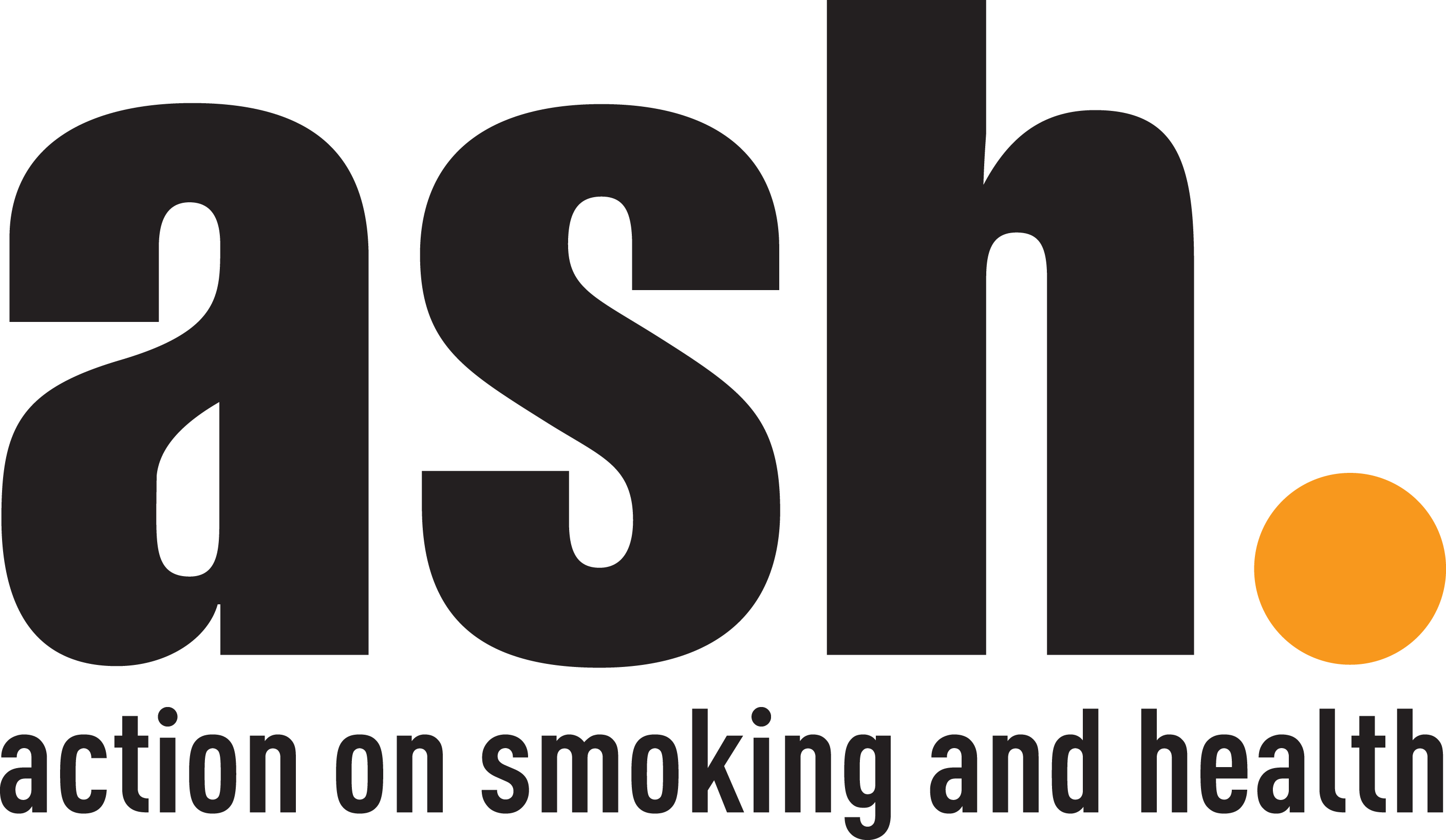 Agenda
10:00-10:05 Introduction from the chair
Hazel Cheeseman, Deputy Chief Executive, Action on Smoking and Health (ASH)
10:05 – 10:15 Update on Champix and alternatives
Dr Lion Shahab, Co-Director, UCL Tobacco and Alcohol Research Group
 
10:15 – 10:25 Getting the best out of medications
Louise Ross, Clinical Consultant, NCSCT

10:25 – 10:35 Supporting women to have a smokefree pregnancy: a new midwifery model
Christina Nurmahi, Women & Newborn Care Group Lead Pharmacist, University Hospital Southampton NHS FT

10:35 – 10:45 Acute 
Heidi Croucher, Dorset ICS Treating Tobacco Dependency Programme Manager
Faye Ballard, Treating Tobacco Dependency Advisor, Dorset County Hospital; and 
Alex Szymanska, Treating Tobacco Dependency Nurse, University Hospital Dorset 

10:45 – 10:55 Maximising the impact of medication in a mental health setting
Dr Debbie Robson, Senior Lecturer in Tobacco Harm Reduction, King's College London

10:55 – 11:05 Community prescribing model for mental health service users
Sharon Hughes, Healthy Hospital Programme Lead for South Yorkshire and Bassetlaw ICS 

11:05 – 11:30 Q&A
[Speaker Notes: You can see the agenda there. You should all have received a copy in advance.]
Housekeeping
The meeting is being recorded, and a recording of the event will be circulated to all attendees and uploaded to the ASH webinar page after the event. 
Please can all panellists and attendees keep themselves muted and turn their videos off unless they are presenting. ASH staff will mute anyone who is unmuted and not presenting.
We encourage all attendees to submit questions and reflections in the meeting chat, to be discussed during the Q&A session.
If you have any other issues, please post in the meeting chat or email admin@smokefreeaction.org.uk
[Speaker Notes: The meeting is being recorded, and a recording of the event and the slides will be shared with all attendees after the event and uploaded to the ASH website.  
Please can all attendees keep themselves muted and turn their videos off unless they are presenting. ASH staff will mute anyone who is unmuted and not presenting.
The meeting will include time for questions, so please add any questions, comments or discussion points to the meeting chat. We’ll try to answer as many as possible.   
If you have any other issues, please post in the meeting chat or email admin@smokefreeaction.org.uk]